Recursos Humanos nas Parcerias
Lei Federal nº 13.019/2014
Decreto Municipal nº 57.575/2016
Débora Lais Oliveira da Silva
Instrumentos
Termo de Fomento
Termo de Colaboração
propostas pela administração pública
propostas pela OSC
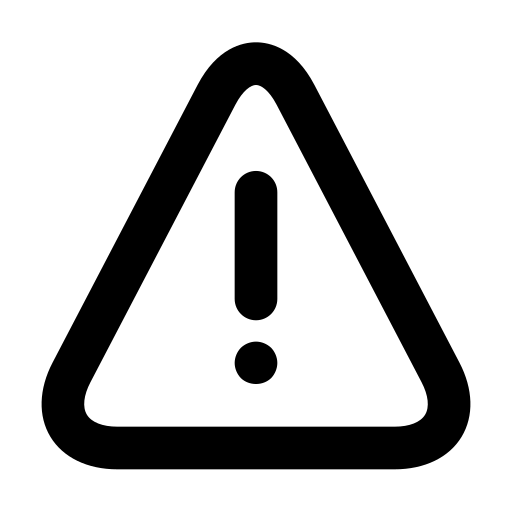 A partir de que momento devo me preocupar com as questões que envolvem os Recursos Humanos?
Instrumentos
Termo de Fomento
Termo de Colaboração
propostas pela administração pública
propostas pela OSC
Análise do plano de trabalho 
Edital/celebração
Formulação do Edital
Plano de Trabalho
Objeto
Objetivo geral
Objetivos específicos
Metas, Indicadores e meios de aferição
Atividades
Recursos Financeiros: Recursos Humanos e Despesas Gerais
Plano de Trabalho
Objeto
Centros de Referência e Cidadania da Mulher
Equipamento público de atendimento especializado à mulher, por meio de atendimento multiprofissional (psicossocial, social e jurídico), para prevenção e enfrentamento da violência, promoção de direitos, fortalecimento da cidadania e construção da autonomia. O CRCM - Casa da Mulher também exerce o papel de articuladora com as instituições e serviços governamentais e não governamentais que integram a Rede de Enfrentamento à Violência mais ampla, buscando disseminar conhecimento sobre os direitos da mulher e apoiar para que mulheres sejam plenamente atendidas e obtenham o suporte necessário para a superação da situação de violência em todas as suas formas (psicológica, moral, patrimonial, física e sexual).
Plano de Trabalho
Objetivo geral
A parceria terá como objetivo geral a ampliação das políticas de Promoção dos Direitos das Mulheres e de Enfrentamento à Violência de Gênero, por meio dos CRCM - Casa da Mulher, para elevar a qualidade de vida de meninas e mulheres, reduzir a violência de gênero e promover a garantia de direitos e a cidadania.
Plano de Trabalho
Objetivos específicos
Ser local de referência para apoio, defesa e proteção a mulheres, oferecendo atendimento socioassistencial, psicossocial e jurídico para que superem situações de vulnerabilidade, violência e violação de direitos.
Plano de Trabalho
Metas, Indicadores e meios de aferição

Indicador: Nível de engajamento da equipe e resolutividade do atendimento prestado.

Meta: No mínimo 415 atendimentos somados nos níveis 1, 2 e 3 por mês, sendo 100% de atendimento no nível 1 e 70% de atendimentos nos níveis 2 ou 3, todo mês, conforme a escala de engajamento e resolubilidade.

Meios de aferição: Relatórios mensais preenchidos; Avaliação de usuárias.
Objetivos específicos
Ser local de referência para apoio, defesa e proteção a mulheres, oferecendo atendimento socioassistencial, psicossocial e jurídico para que superem situações de vulnerabilidade, violência e violação de direitos.
Plano de Trabalho
Atividades
Acolher a demanda, analisar, compreender; 
Debater os casos; 
Dar encaminhamento e/ou acompanhar; 
Articular a Rede de Proteção.
Recursos Financeiros: Recursos Humanos e Despesas Gerais

1 Atendente Inicial, CLT, 40 h
2 Assistentes Sociais, CLT, 30h
2 Psicólogas, CLT, 40h
1 Advogada, CLT, 20h
Recursos Humanos
Art. 46. Poderão ser pagas, entre outras despesas, com recursos vinculados à parceria: (Redação dada pela Lei nº 13.204, de 2015)
I - remuneração da equipe encarregada da execução do plano de trabalho, inclusive de pessoal próprio da organização da sociedade civil, durante a vigência da parceria, compreendendo as despesas com pagamentos de impostos, contribuições sociais, Fundo de Garantia do Tempo de Serviço - FGTS, férias, décimo terceiro salário, salários proporcionais, verbas rescisórias e demais encargos sociais e trabalhistas; (Redação dada pela Lei nº 13.204, de 2015)
MROSC (Lei nº 13.019/2014)
Art. 40. Poderá ser paga com recursos da parceria a remuneração da equipe dimensionada no plano de trabalho, inclusive de pessoal próprio da organização da sociedade civil, observados os requisitos do artigo 46 da Lei Federal nº 13.019, de 2014.

DECRETO Nº 57.575/2016
Contratação do Pessoal da OSC e de Dirigentes
O que é considerado equipe de trabalho para a parceria?
Contratação do Pessoal da OSC e de Dirigentes
Dirigente pessoa que detenha poderes de administração, gestão ou controle da OSC.
Em regra, não possuem vínculo empregatício com a OSC.
São eleitos por votação em Assembleia Geral
O que é considerado equipe de trabalho para a parceria? 

Art. 40§ 1º Para os fins deste decreto, considera-se equipe de trabalho o pessoal necessário à execução do objeto da parceria, que poderá incluir pessoas pertencentes ao quadro da organização da sociedade civil ou que vierem a ser contratadas, inclusive os dirigentes, desde que exerçam ação prevista no plano de trabalho aprovado, nos termos da legislação cível e trabalhista.
 

DECRETO Nº 57.575/2016
Contratação do Pessoal da OSC e de Dirigentes
A Administração Pública pode influenciar na contratação da equipe?
Contratação do Pessoal da OSC e de Dirigentes
A Administração Pública pode influenciar na contratação da equipe?


Art. 45. Para a contratação de equipe dimensionada no plano de trabalho, a organização da sociedade civil poderá adotar procedimento de seleção com métodos usualmente utilizados pelo setor privado.

Parágrafo único. Fica vedada à Administração Pública Municipal a prática de atos de ingerência  direta na seleção e na contratação de pessoal pela organização da sociedade civil ou que direcionem o recrutamento de pessoas para trabalhar ou prestar serviços na referida organização.
 


DECRETO Nº 57.575/2016
Ingerência significa intervir, intrometer, influenciar.
Responsabilidade Trabalhista
A Administração Pública pode arcar com os pagamentos de encargos sociais e trabalhistas?
Responsabilidade Trabalhista
A Administração Pública pode arcar com os pagamentos de encargos sociais e trabalhistas?

Art. 40
§ 2º As despesas com a remuneração da equipe de trabalho durante a vigência da parceria poderá contemplar as despesas com pagamentos de impostos, contribuições sociais, Fundo de Garantia do Tempo de Serviço - FGTS, férias, décimo-terceiro salário, salários proporcionais, verbas rescisórias e demais encargos sociais e trabalhistas, desde que tais valores:
I - estejam previstos no plano de trabalho e sejam proporcionais ao tempo efetivamente dedicado à parceria;
II - sejam compatíveis com o valor de mercado e observem os acordos e as convenções coletivas de trabalho e, em seu valor bruto e individual, o teto da remuneração do Poder Executivo Municipal.

DECRETO Nº 57.575/2016
Art. 42. As parcerias serão formalizadas mediante a celebração de termo de colaboração, de termo de fomento ou de acordo de cooperação, conforme o caso, que terá como cláusulas essenciais: 
XX - a responsabilidade exclusiva da organização da sociedade civil pelo pagamento dos encargos trabalhistas, previdenciários, fiscais e comerciais relacionados à execução do objeto previsto no termo de colaboração ou de fomento, não implicando responsabilidade solidária ou subsidiária da administração pública a inadimplência da organização da sociedade civil em relação ao referido pagamento, os ônus incidentes sobre o objeto da parceria ou os danos decorrentes de restrição à sua execução. 

Art. 46. 
§ 3º O pagamento de remuneração da equipe contratada pela organização da sociedade civil com recursos da parceria não gera vínculo trabalhista com o poder público. (Redação dada pela Lei nº 13.204, de 2015)
MROSC (Lei nº 13.019/2014)
RESPONSABILIDADE 
TRABALHISTA
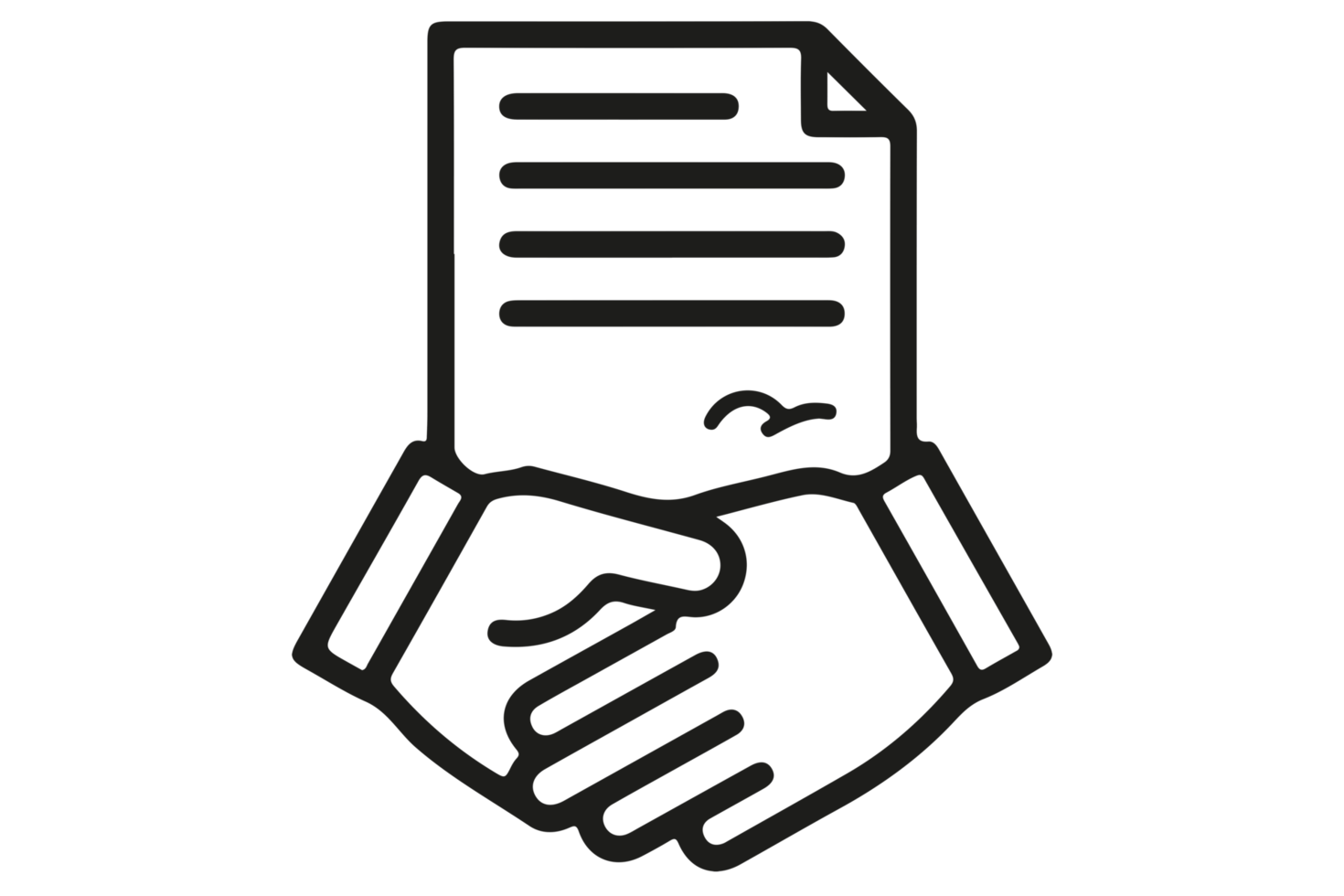 Vínculo Contratual
Requisitos CLT
Quem pode ser MEI?
Pessoa física, pessoalidade, não eventualidade, subordinação e onerosidade.

art. 3º da CLT
Mais de 400 ocupações/atividades permitidas


        Atividades permitidas
https://www.gov.br/empresas-e-negocios/pt-br/empreendedor/quero-ser-mei/atividades-permitidas
Responsabilidade Trabalhista
Nos casos em que o(a) profissional é da OSC ou a OSC decidiu permanecer com o(a) profissional, o que fazer com o fundo provisionado quando a parceria encerra?
Nos casos em que o(a) profissional é da OSC ou a OSC decidiu permanecer com o(a) profissional, o que fazer com o fundo provisionado quando a parceria encerra?

Art. 40
§ 8º Para pagamento das verbas rescisórias de empregados mantidos na organização da sociedade civil após o encerramento da vigência da parceria, a entidade deverá efetuar a transferência dos valores para a sua conta institucional, apresentando planilha de cálculo na prestação de contas final que indique a relação dos valores proporcionais ao tempo trabalhado e beneficiários futuros, ficando a entidade integralmente responsável pelas obrigações trabalhistas e pelo pagamento posterior ao empregado.


DECRETO Nº 57.575/2016
RESPONSABILIDADE 
TRABALHISTA
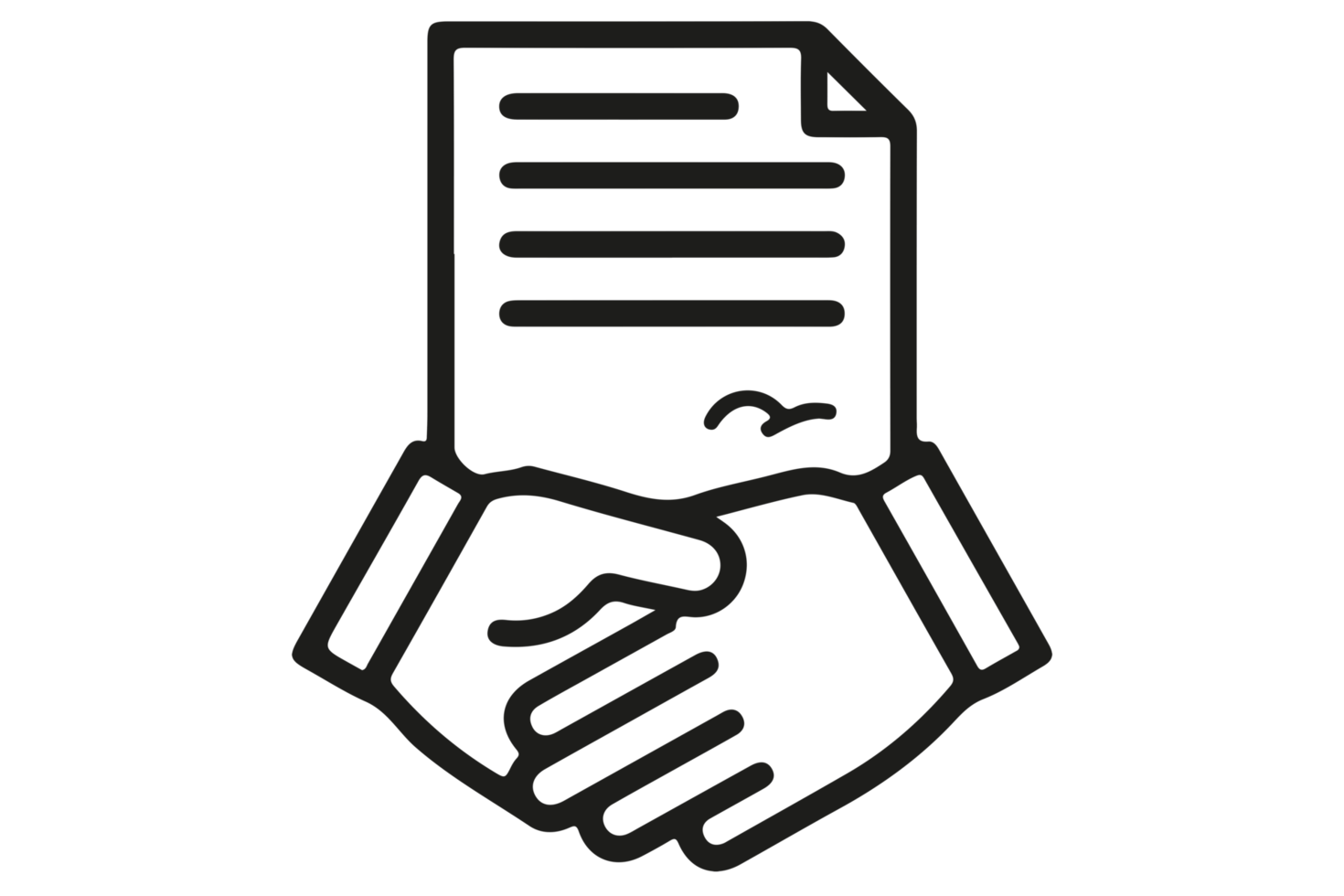 Publicidade e Transparência
Seguintes informações:
I - objeto da parceria;
II - valor total previsto na parceria e valores efetivamente liberados;
III - nome completo do representante legal da organização da sociedade civil parceira;
IV - data de início e término da parceria, incluindo eventuais prorrogações;
V - situação da prestação de contas final da parceria, informando a data limite para sua apresentação, a data em que foi apresentada, o prazo para sua análise e o resultado conclusivo;
VI – “link” ou anexo com a íntegra do termo de fomento ou colaboração, respectivo plano de trabalho e eventuais termos aditivos;
VII - quando vinculado à execução do objeto e pago com recursos da parceria, o valor total da remuneração da equipe de trabalho, as funções que seus integrantes desempenham e a remuneração prevista para o respectivo exercício;
Arts. 6º ao 8º do DECRETO Nº 57.575/2016
Publicidade e Transparência
Art. 40

§ 6º A organização da sociedade civil deverá dar ampla transparência, inclusive em sítio na internet, aos valores pagos, de maneira individualizada, a título de remuneração de sua equipe de trabalho vinculada à execução do objeto e com recursos da parceria, juntamente com a divulgação dos cargos e valores, na forma do artigo 7º deste decreto.
 
DECRETO Nº 57.575/2016
Boas Práticas
Definir em Edital o perfil das(os) profissionais e atribuições dos cargos;
A Secretaria Municipal de Direitos Humanos e Cidadania oferta Curso de Direitos Humanos para a equipe contratada pela OSC.
A Secretaria Municipal de Assistência e Desenvolvimento Social - SMADS prevê a contratação de horas técnicas para qualificação das(os) profissionais.
Questões
Teste - Recursos Humanos de Parcerias
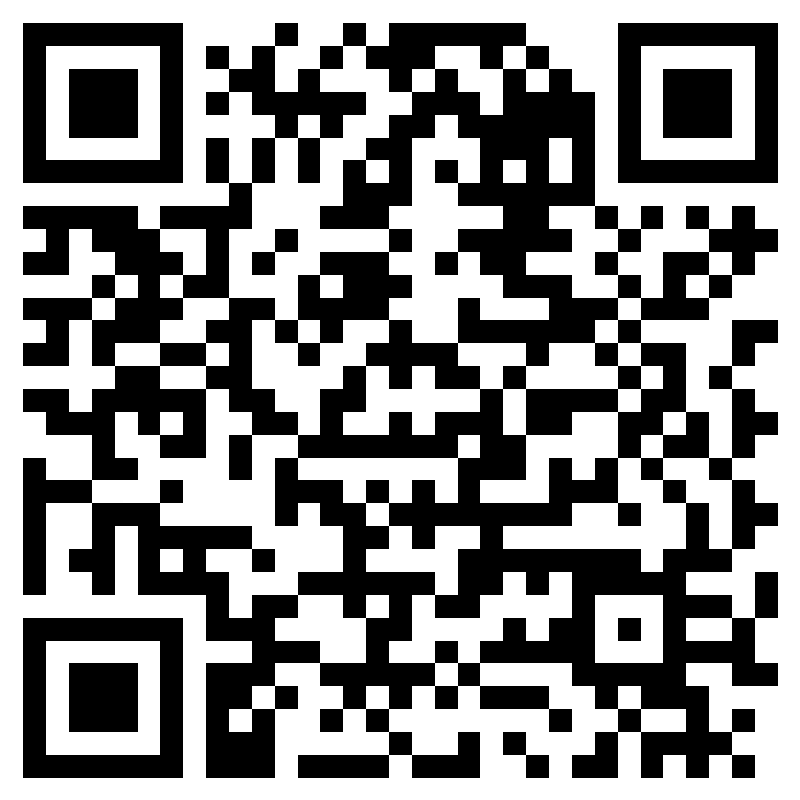 Questões
1. A pessoa gestora da parceria foi ao equipamento X realizar uma visita e o Coordenador do serviço, que também é o tesoureiro da OSC parceira, não estava presente.
O auxiliar administrativo que acompanhava a visita informou que o Coordenador estava fora resolvendo questões da OSC. O que fazer?

Informar no relatório de visita e pedir que a OSC esclareça o ocorrido. Persistindo, informar o superior hierárquico e aplicar advertência. 
Apenas informar no relatório de visita.
Ligar para o Coordenador e perguntar o que aconteceu. 
Resolver as questões com o auxiliar administrativo, pois ele também é responsável pelo serviço.
Questões
2. A pessoa gestora da parceria recebeu uma denúncia que o equipamento Y estava sem alguns funcionários em determinado dia. Ao questionar a OSC, foi informado que eles estavam em um evento festivo da OSC. O que fazer?

Sugerir a rescisão da parceria com aplicação de penalidade.
Responder a denúncia informando que não se trata de irregularidade na execução da parceria.
Advertir a OSC pela ausência dos funcionários, com recomendação de que não ocorra novamente.
Questionar se o evento tem relação com o objeto da parceria e considerar a participação dos funcionários.
Questões
3. A Coordenadora do Centro de Referência e Cidadania da Mulher pode ser contratada por qual vínculo?

CLT
MEI
RPA
Nenhuma das anteriores.
Questões
4. A oficineira de artesanato do Centro de Referência e Cidadania da Mulher pode ser contratada por qual vínculo?

CLT
MEI
RPA
Nenhuma das anteriores.
Questões
5. A OSC decidiu continuar com os profissionais mesmo após o término da parcerias. O que ela deve fazer com a verba rescisória?

Demitir os profissionais e contratá-los novamente.
Efetuar a transferência dos valores para a sua conta institucional, apresentando planilha de cálculo na prestação de contas final que indique a relação dos valores proporcionais ao tempo trabalhado e beneficiários futuros.
Todo dinheiro que sobrar ao final da parceria deve ser devolvido aos cofres públicos, incluindo verbas rescisórias.
Pagar as verbas rescisórias aos profissionais imediatamente após o término da parceria.
Questões
1. A pessoa gestora da parceria foi ao equipamento X realizar uma visita e o Coordenador do serviço, que também é o tesoureiro da OSC parceira, não estava presente.
O auxiliar administrativo que acompanhava a visita informou que o Coordenador estava fora resolvendo questões da OSC. O que fazer?

Informar no relatório de visita e pedir que a OSC esclareça o ocorrido. Persistindo, informar o superior hierárquico e aplicar advertência. 
Apenas informar no relatório de visita.
Ligar para o Coordenador e perguntar o que aconteceu. 
Resolver as questões com o auxiliar administrativo, pois ele também é responsável pelo serviço.
Questões
2. A pessoa gestora da parceria recebeu uma denúncia que o equipamento Y estava sem alguns funcionários em determinado dia. Ao questionar a OSC, foi informado que eles estavam em um evento festivo da OSC. O que fazer?

Sugerir a rescisão da parceria com aplicação de penalidade.
Responder a denúncia informando que não se trata de irregularidade na execução da parceria.
Advertir a OSC pela ausência dos funcionários, com recomendação de que não ocorra novamente.
Questionar se o evento tem relação com o objeto da parceria e considerar a participação dos funcionários.
Questões
3. A Coordenadora do Centro de Referência e Cidadania da Mulher pode ser contratada por qual vínculo?

CLT
MEI
RPA
Nenhuma das anteriores.
Questões
4. A oficineira de artesanato do Centro de Referência e Cidadania da Mulher pode ser contratada por qual vínculo?

CLT
MEI
RPA
Nenhuma das anteriores.
Questões
5. A OSC decidiu continuar com os profissionais mesmo após o término da parcerias. O que ela deve fazer com a verba rescisória?

Demitir os profissionais e contratá-los novamente.
Efetuar a transferência dos valores para a sua conta institucional, apresentando planilha de cálculo na prestação de contas final que indique a relação dos valores proporcionais ao tempo trabalhado e beneficiários futuros.
Todo dinheiro que sobrar ao final da parceria deve ser devolvido aos cofres públicos, incluindo verbas rescisórias.
Pagar as verbas rescisórias aos profissionais imediatamente após o término da parceria.
Obrigada pela presença!